alegria
alegria
TRISTEZA
TRISTEZA
enfado
enfado
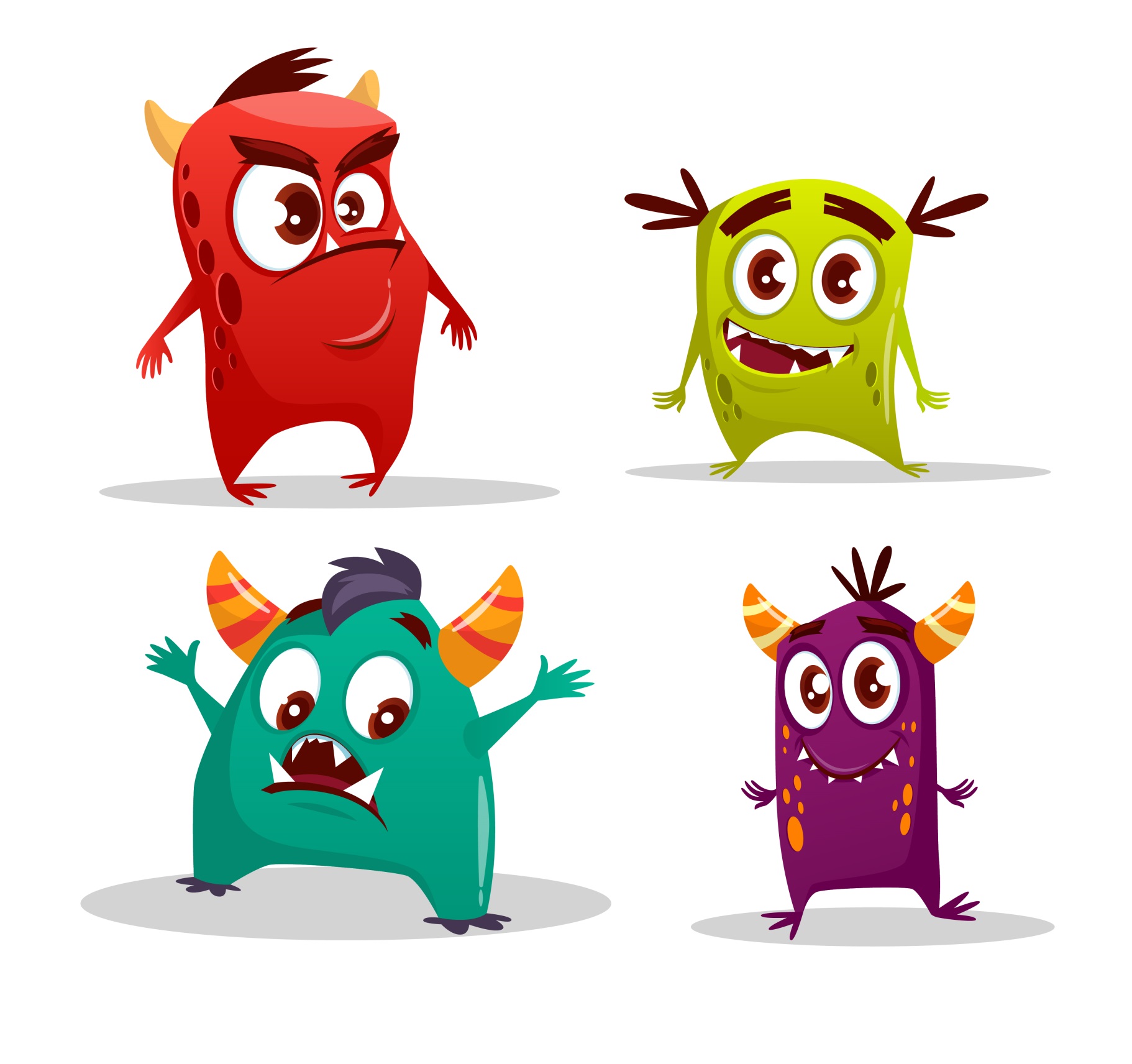 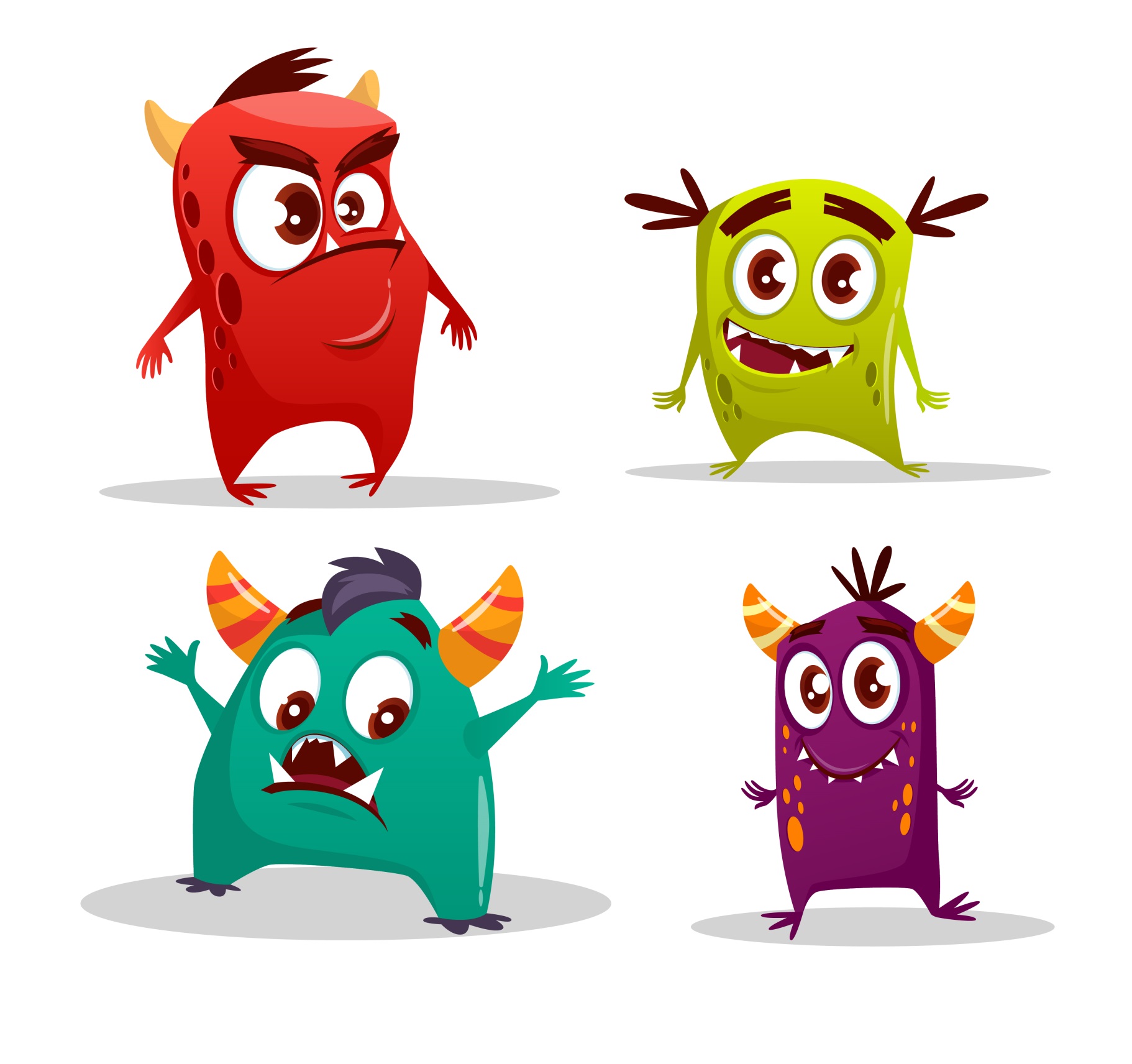 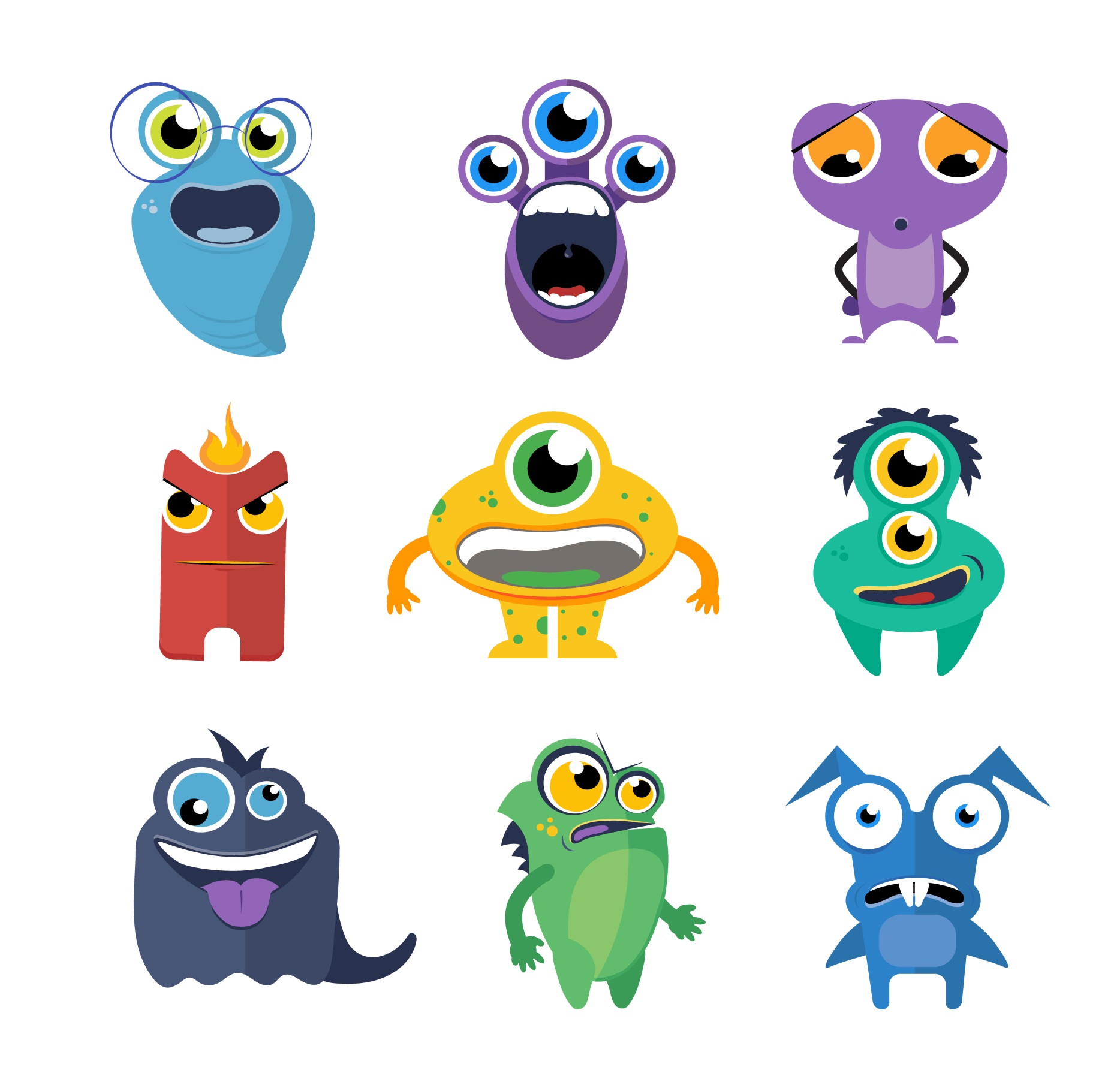 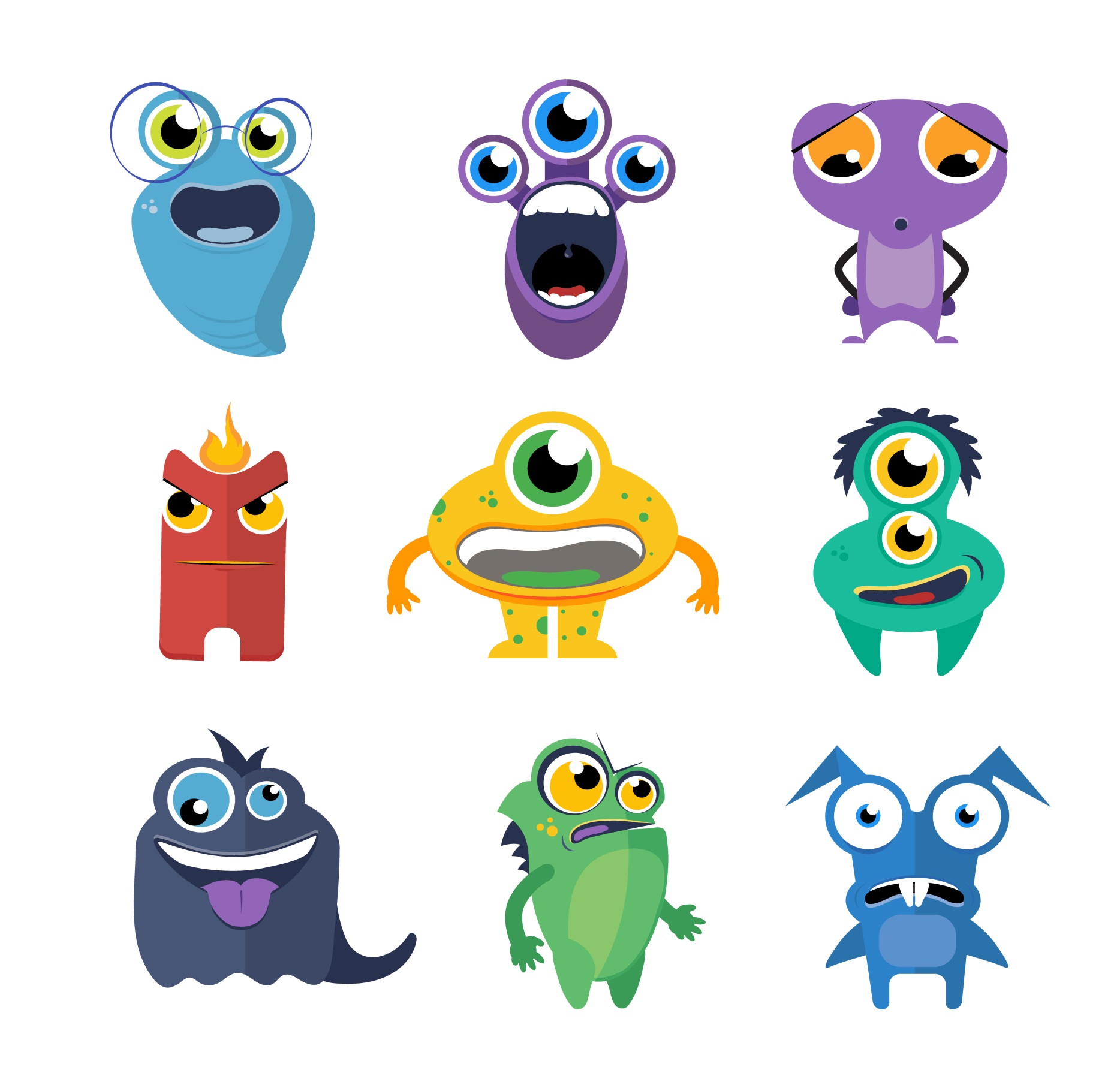 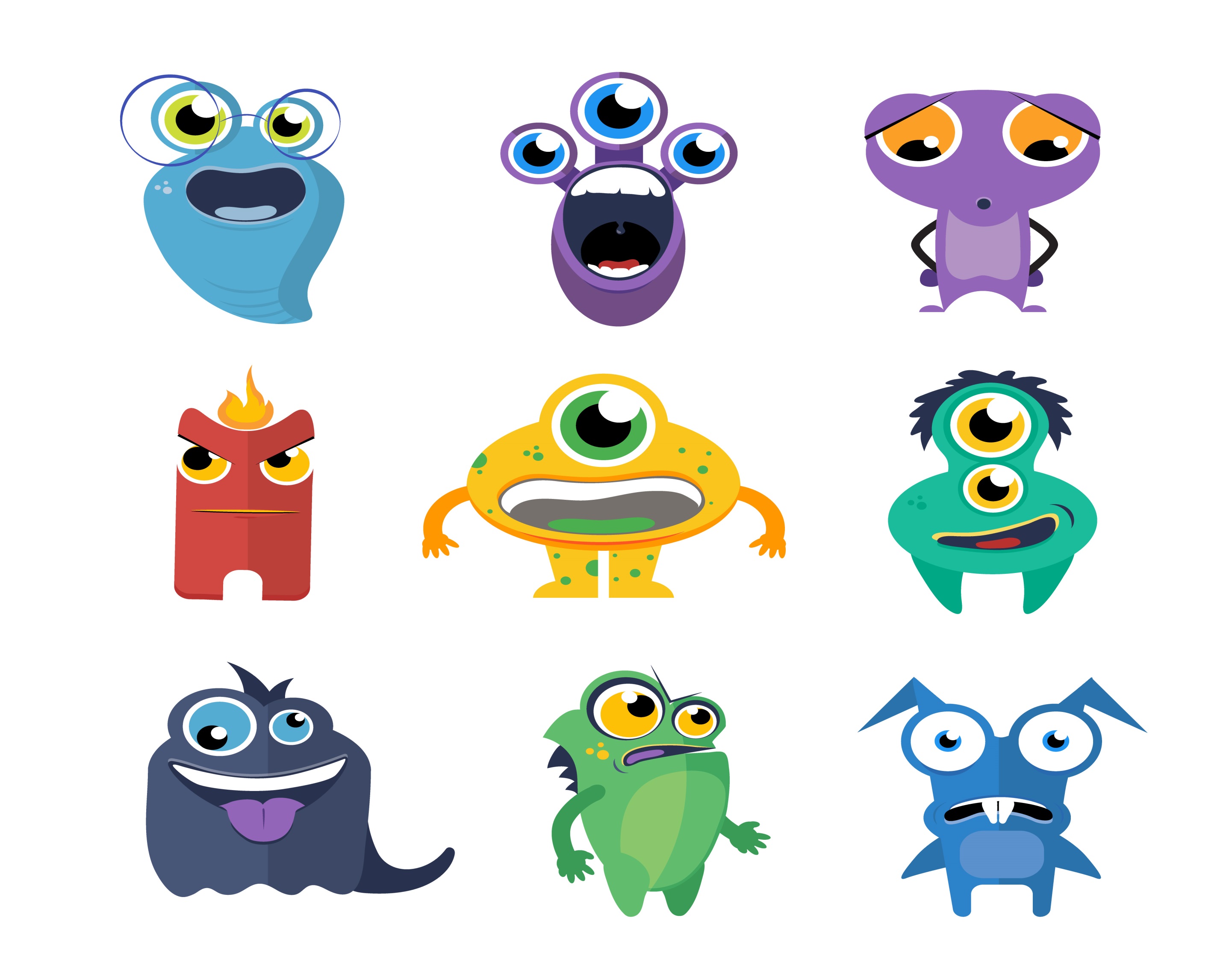 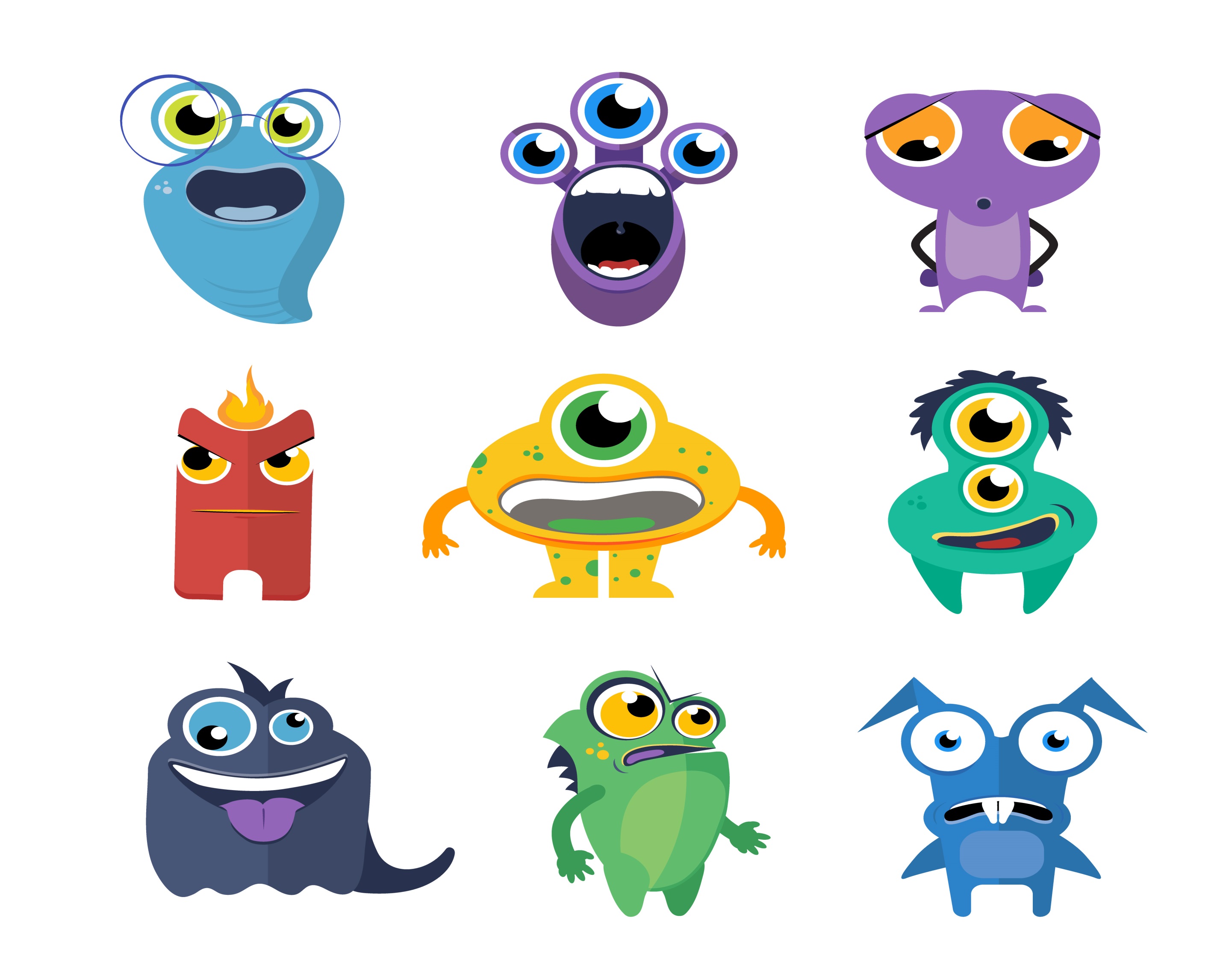 ENFADO
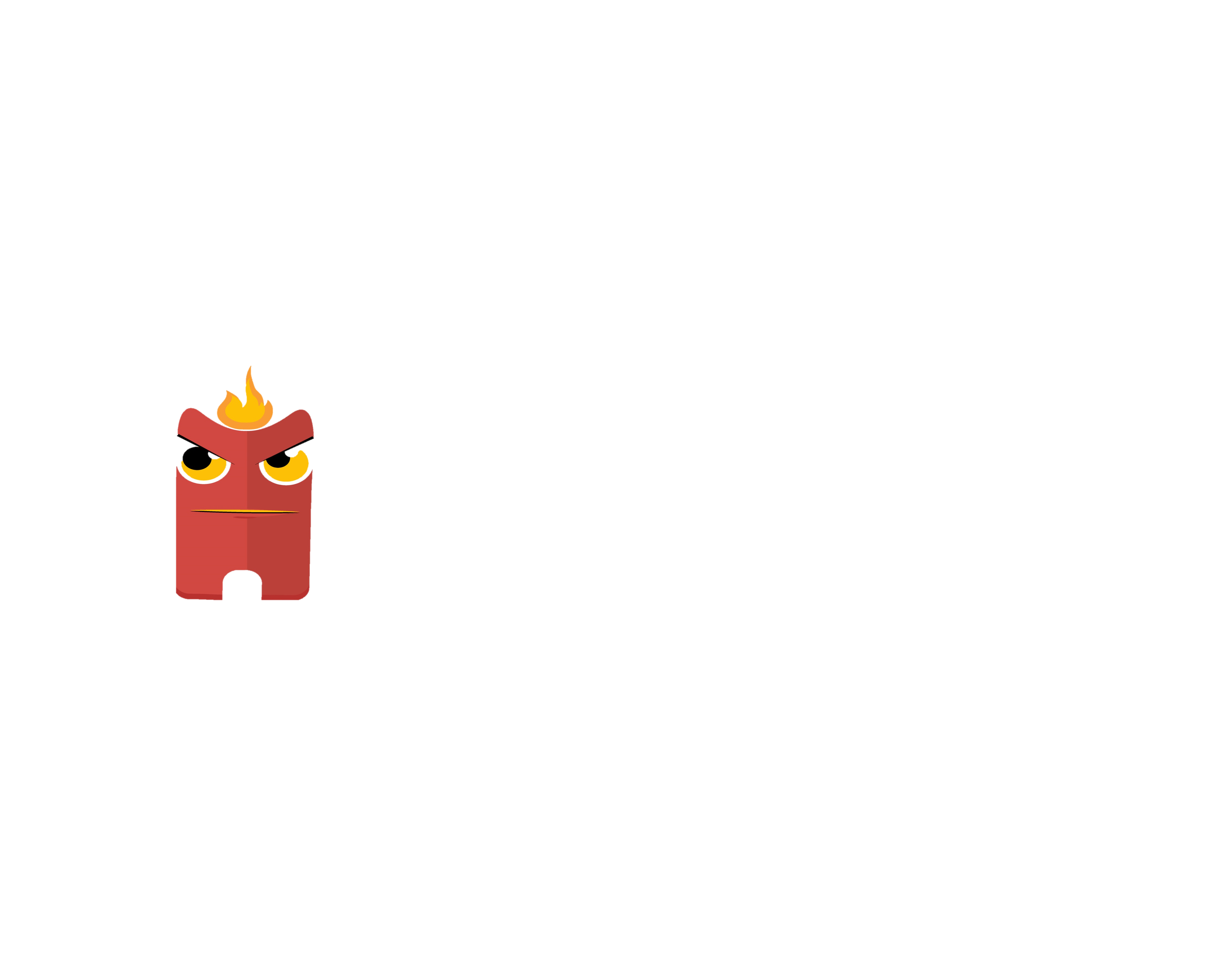 ASCO
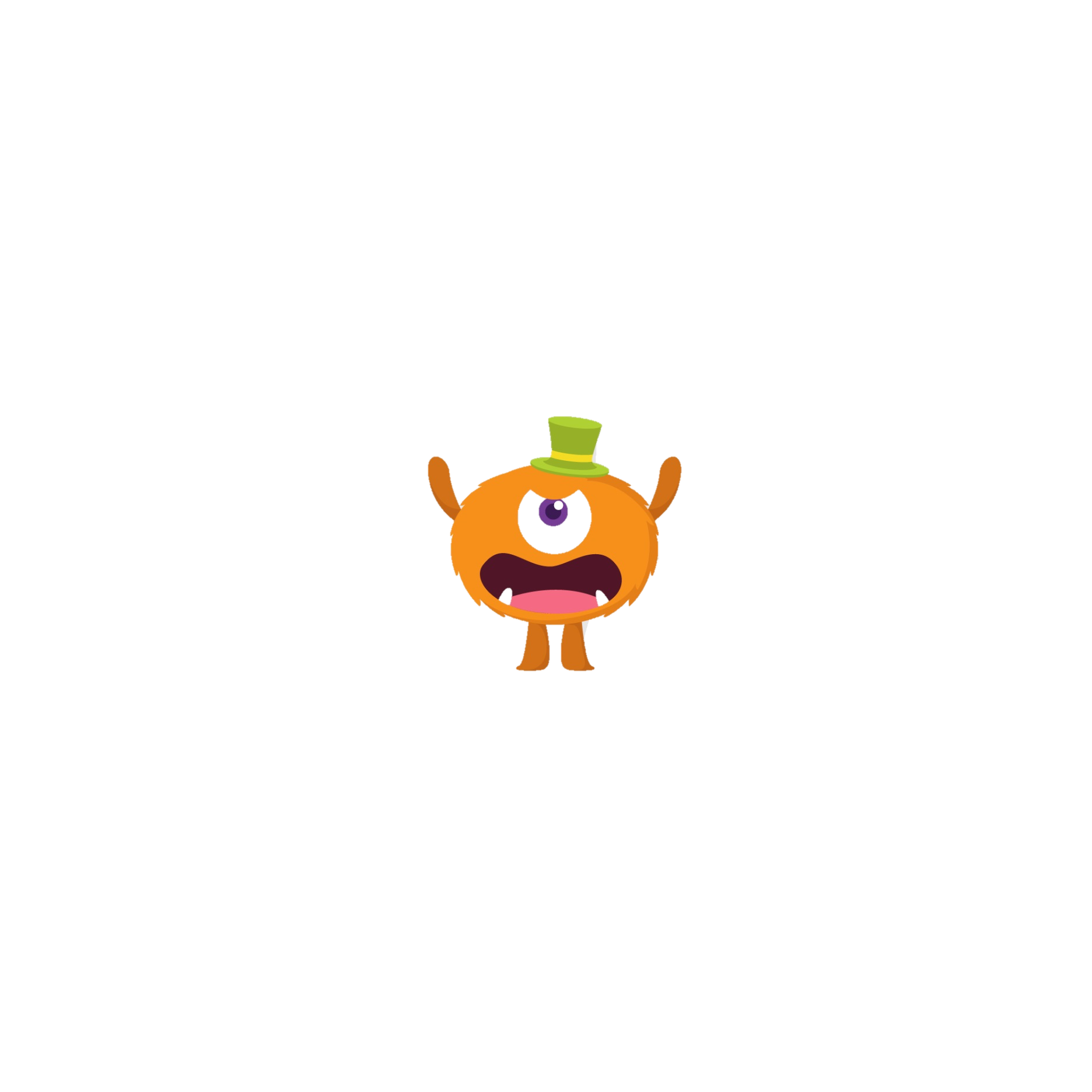 ALEGRÍA
TRISTEZA
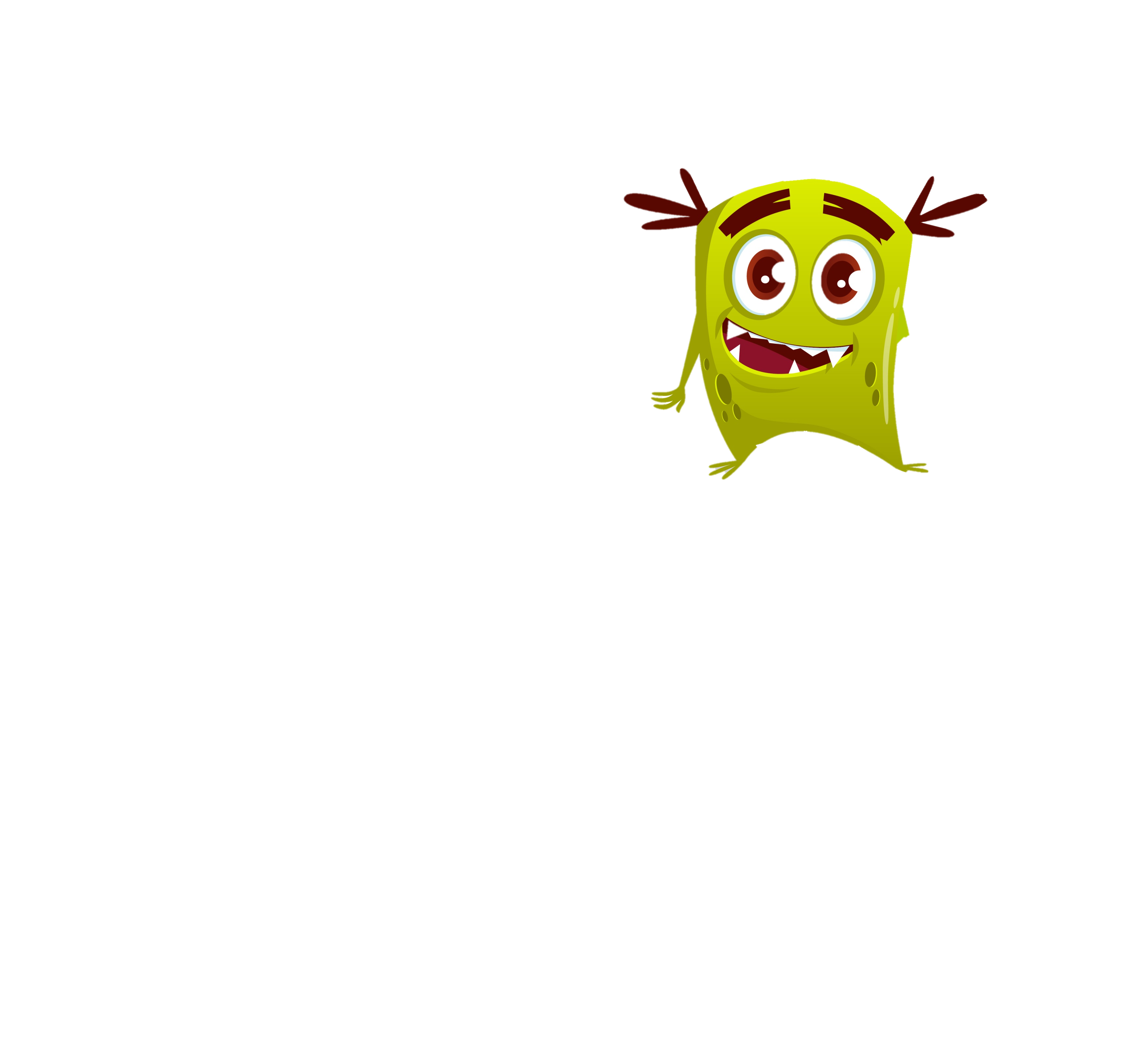 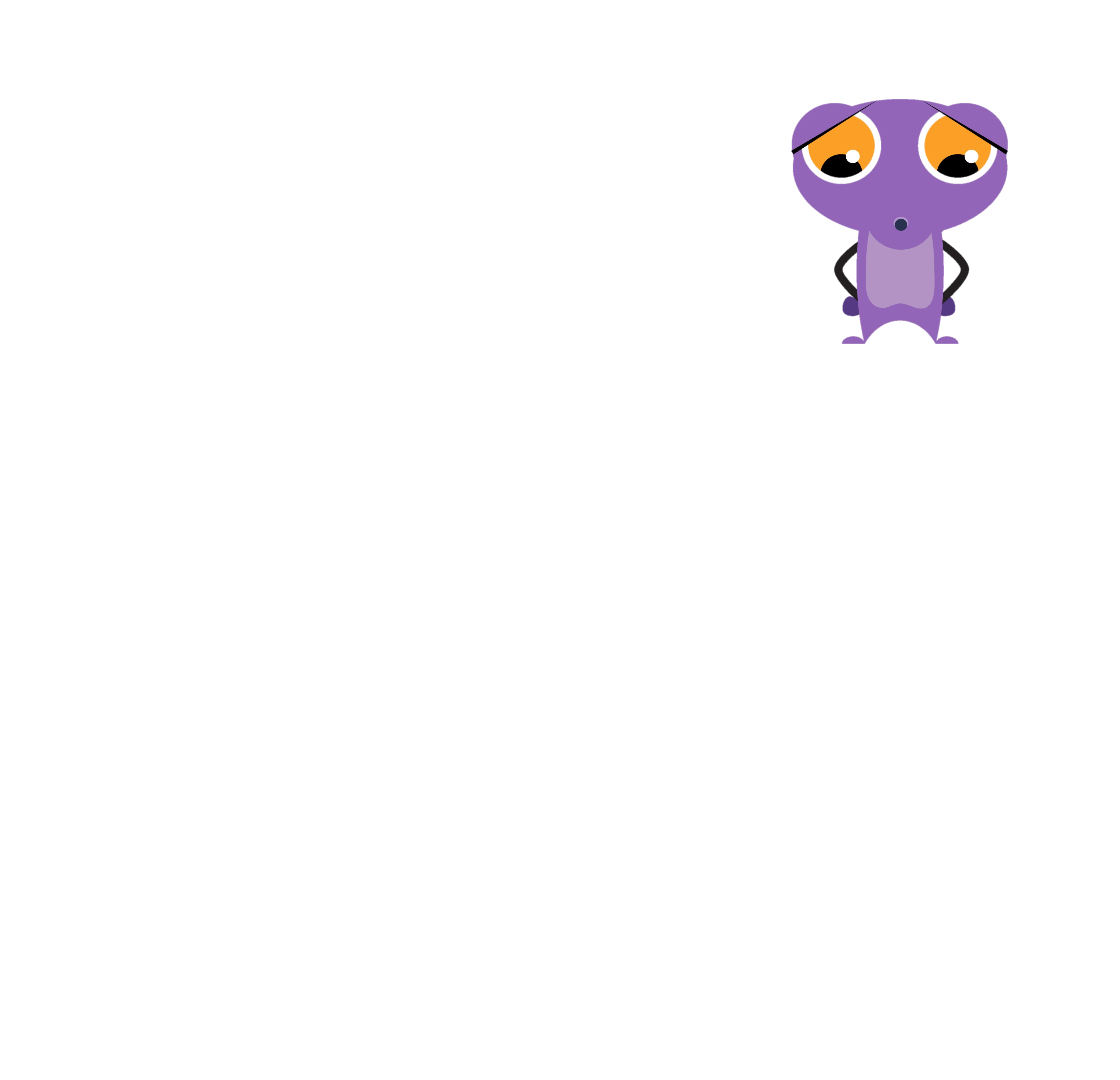 CALMA
MIEDO
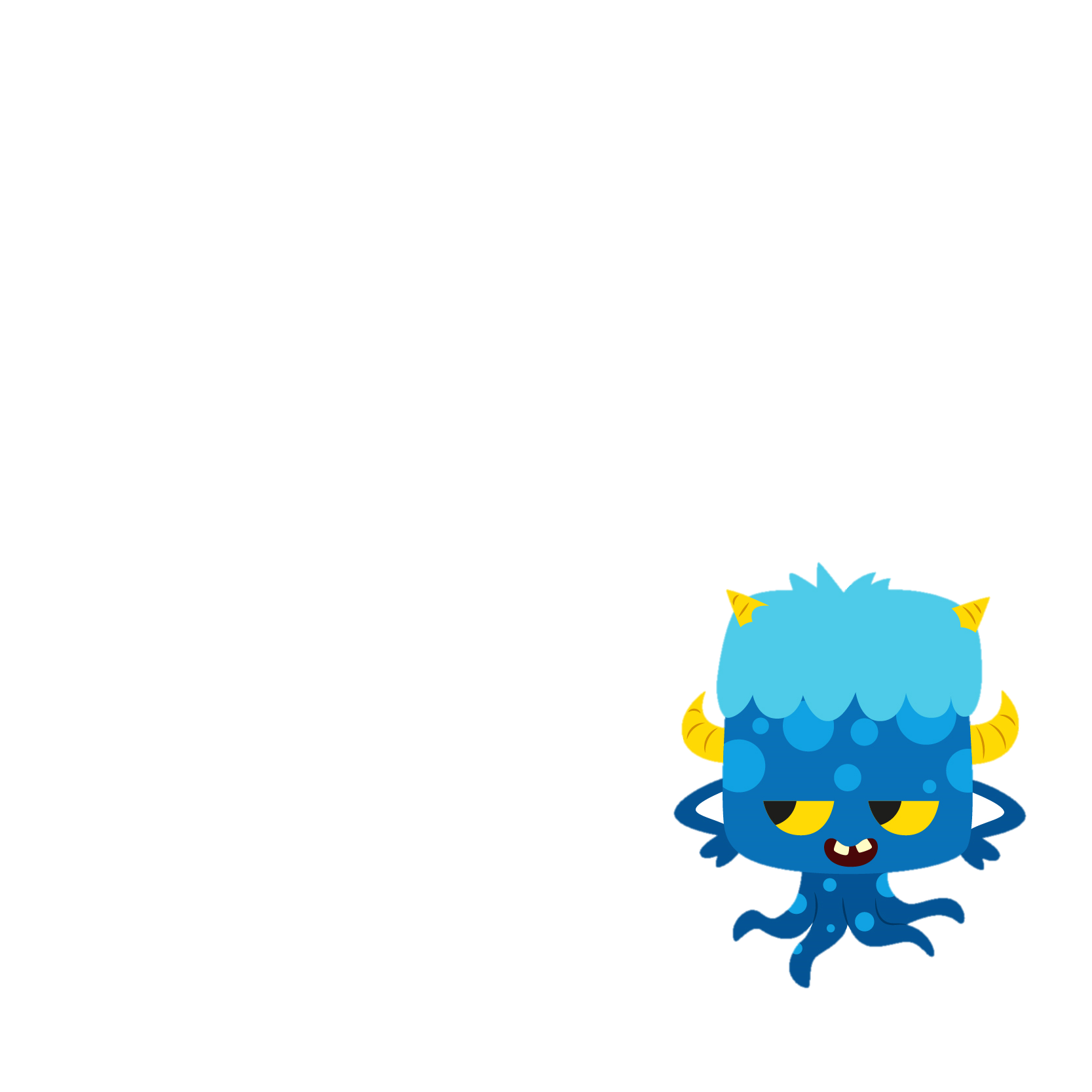 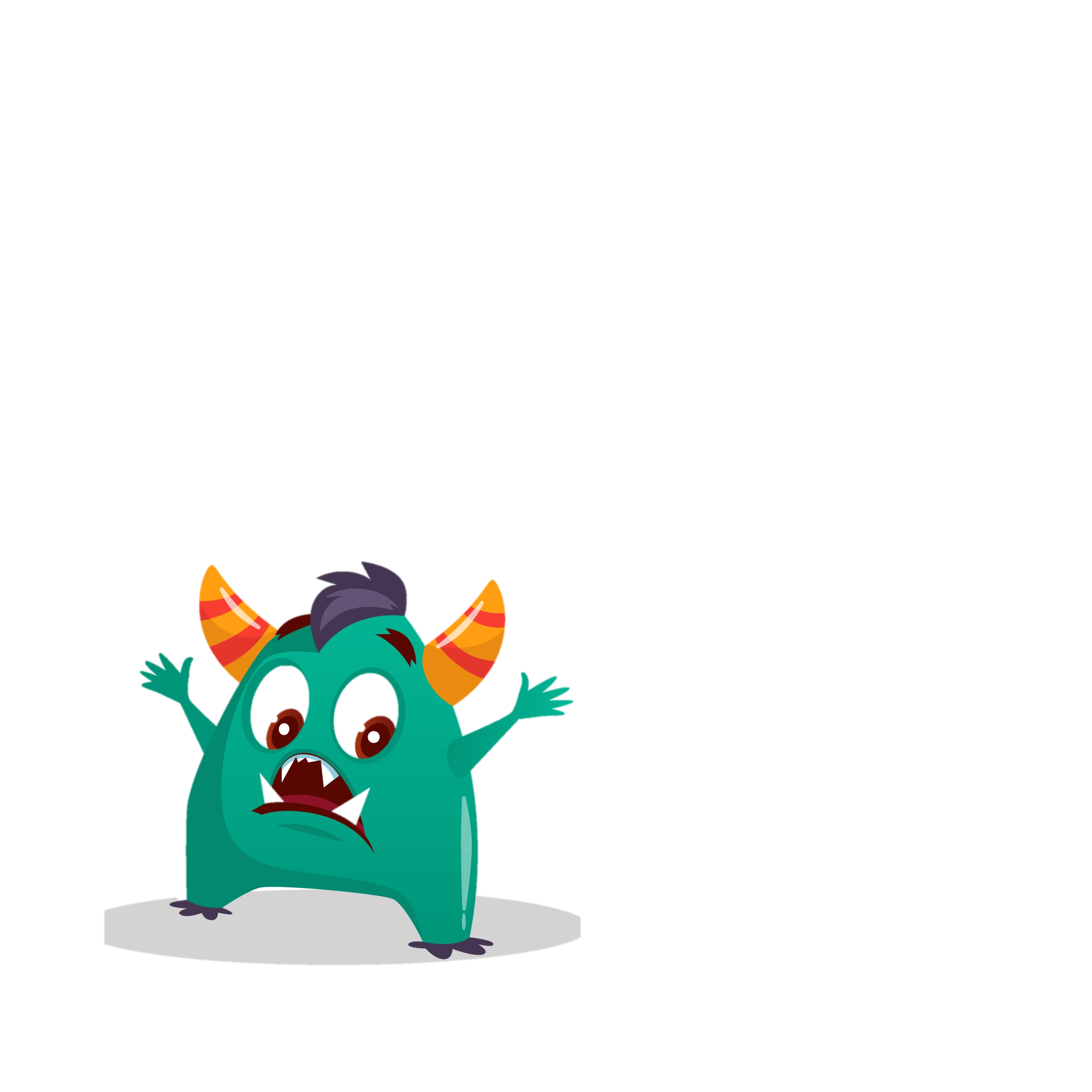 Calma
Calma
miedo
miedo
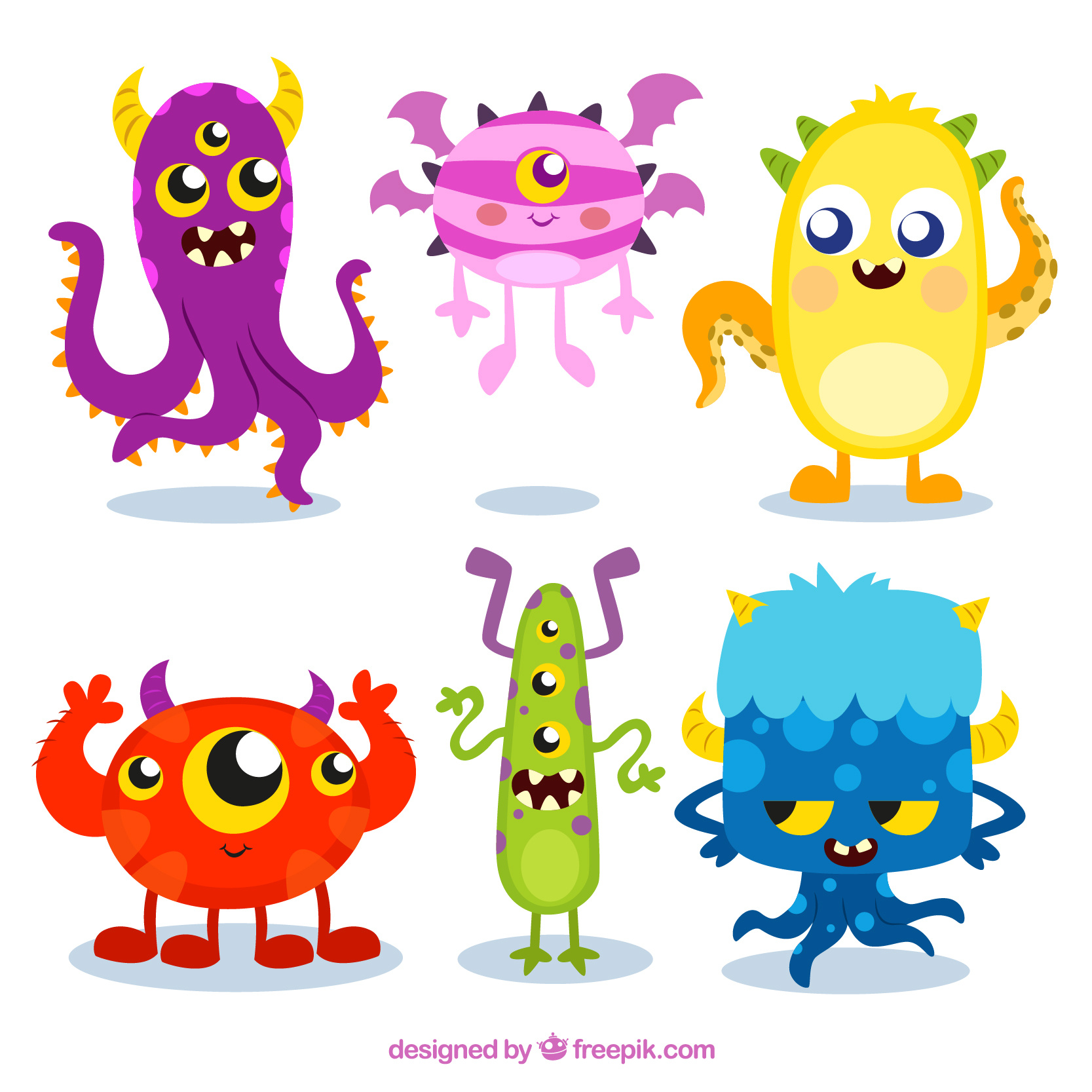 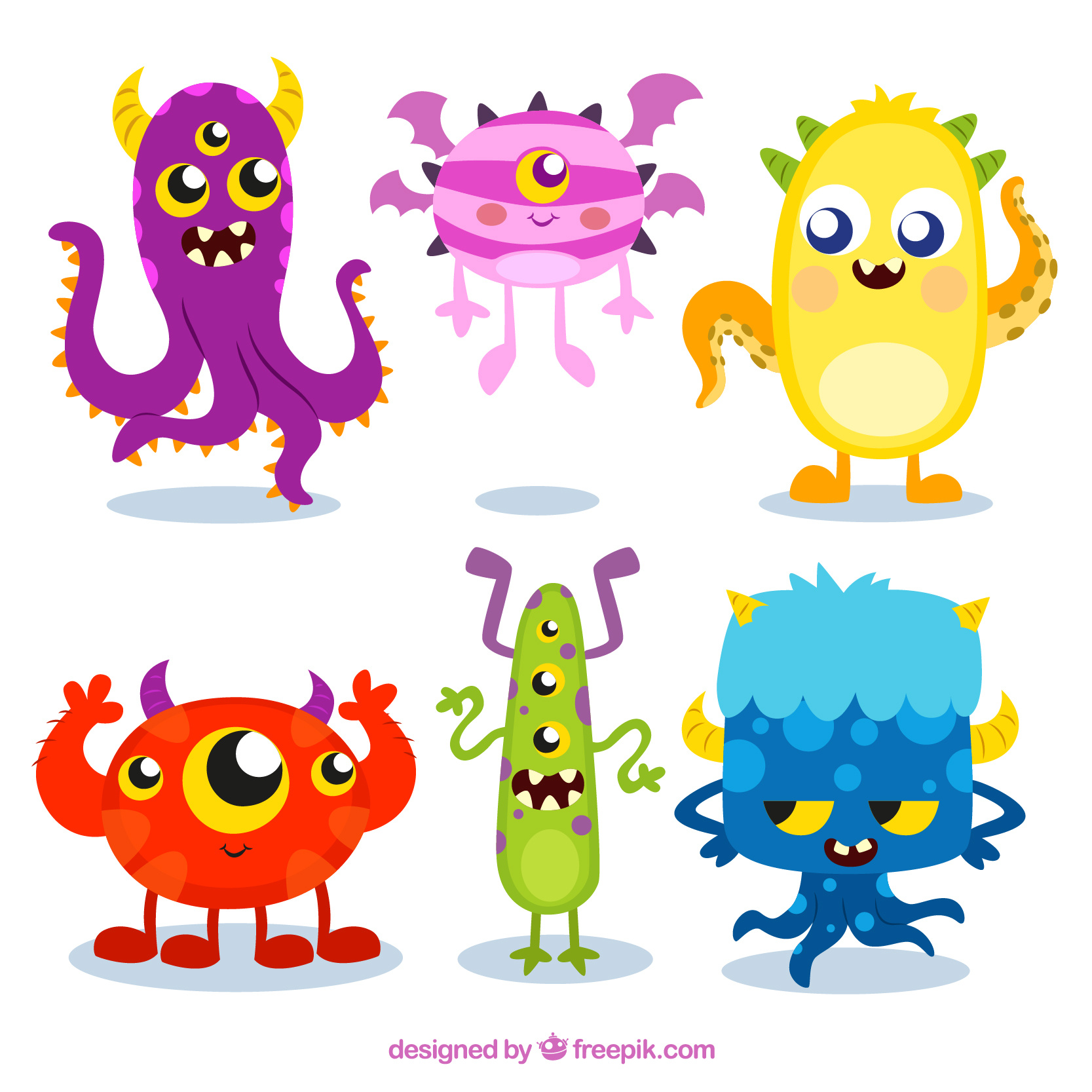 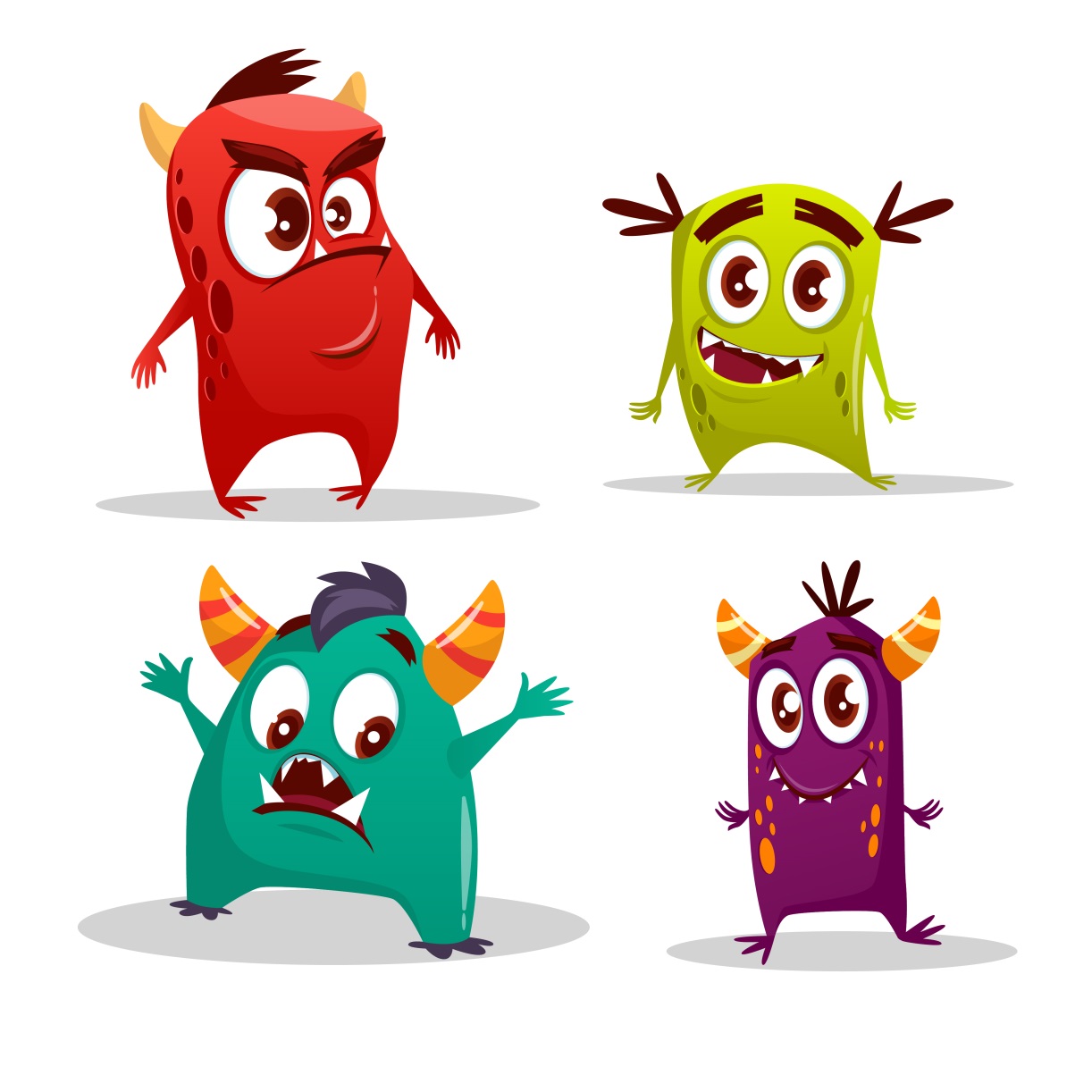 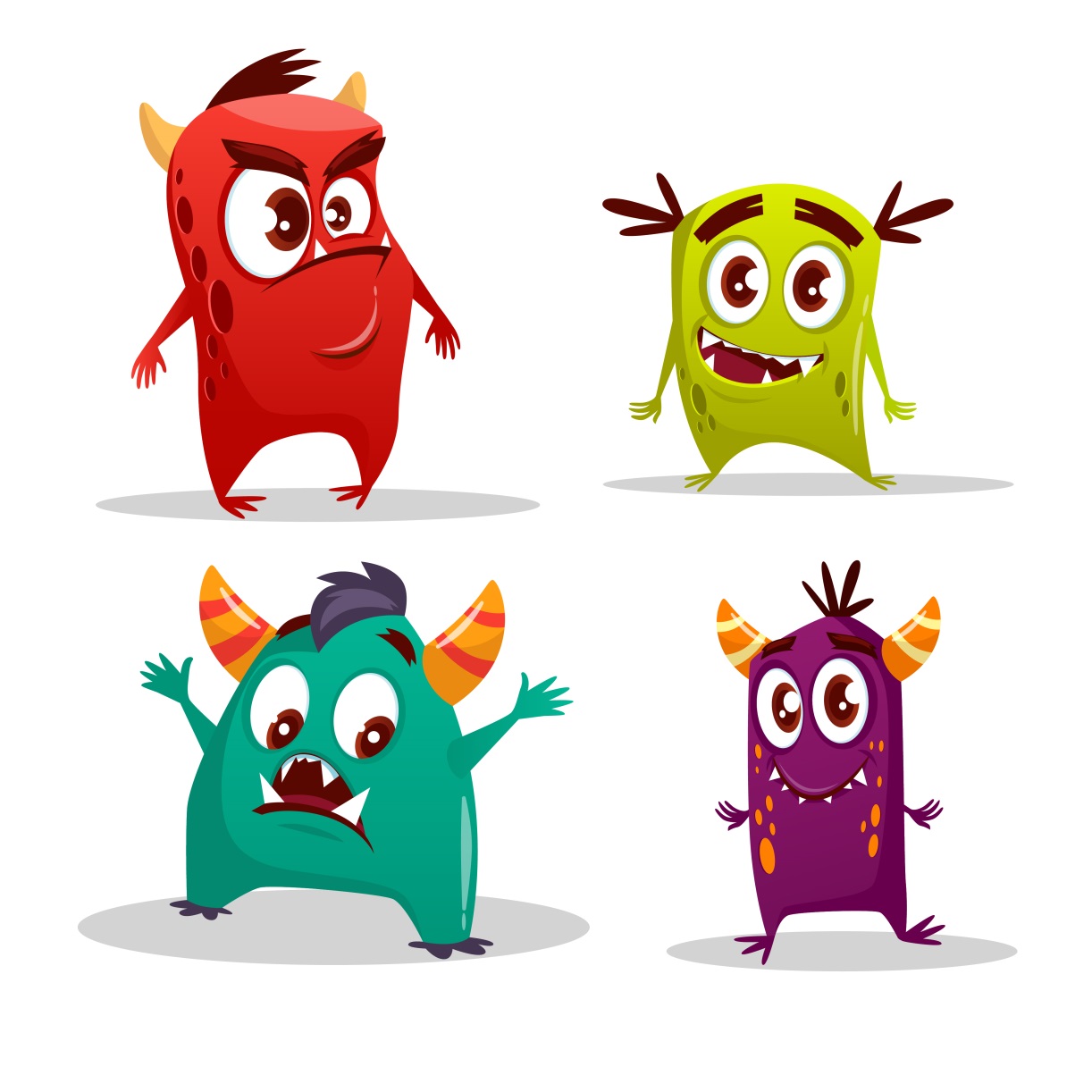 asco
asco
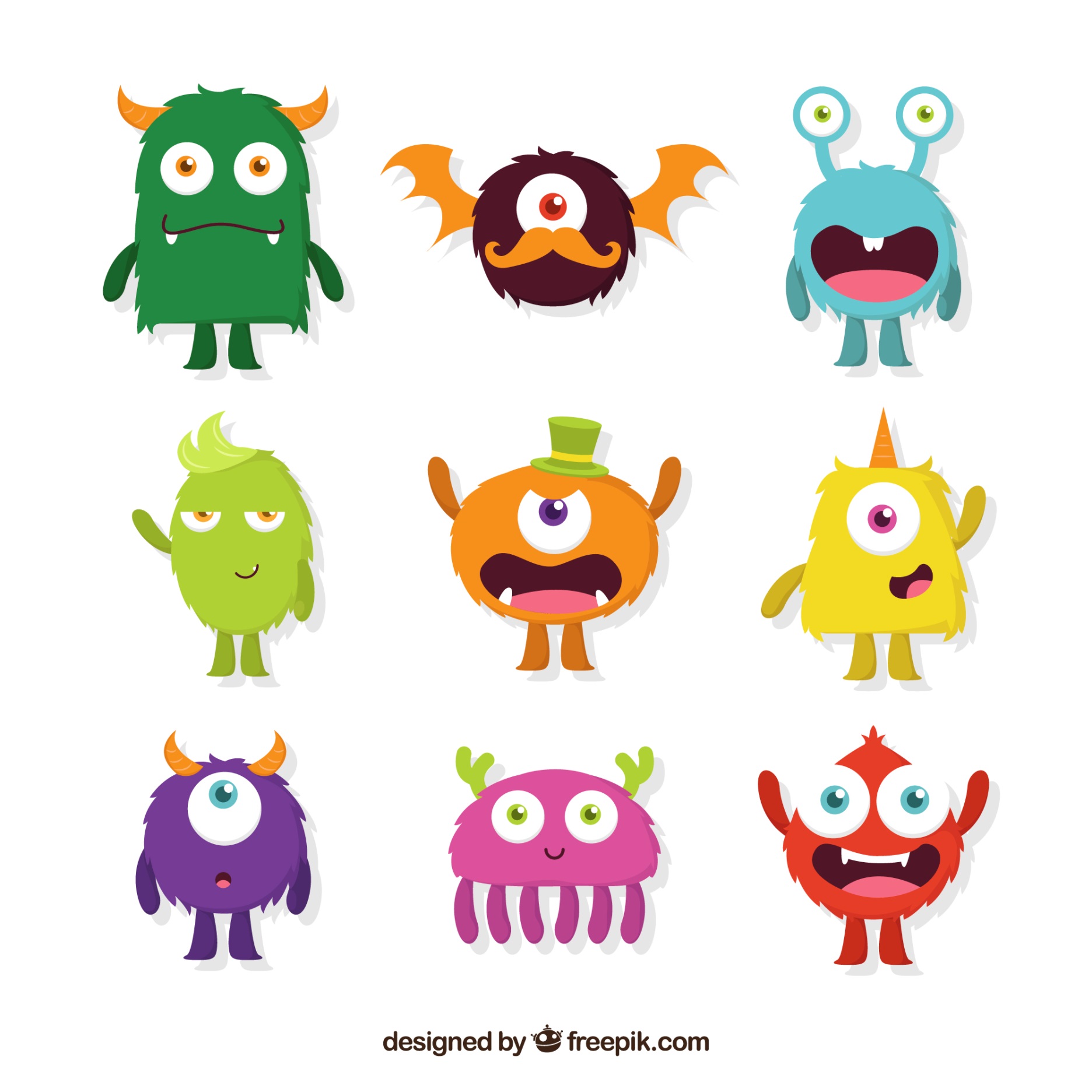 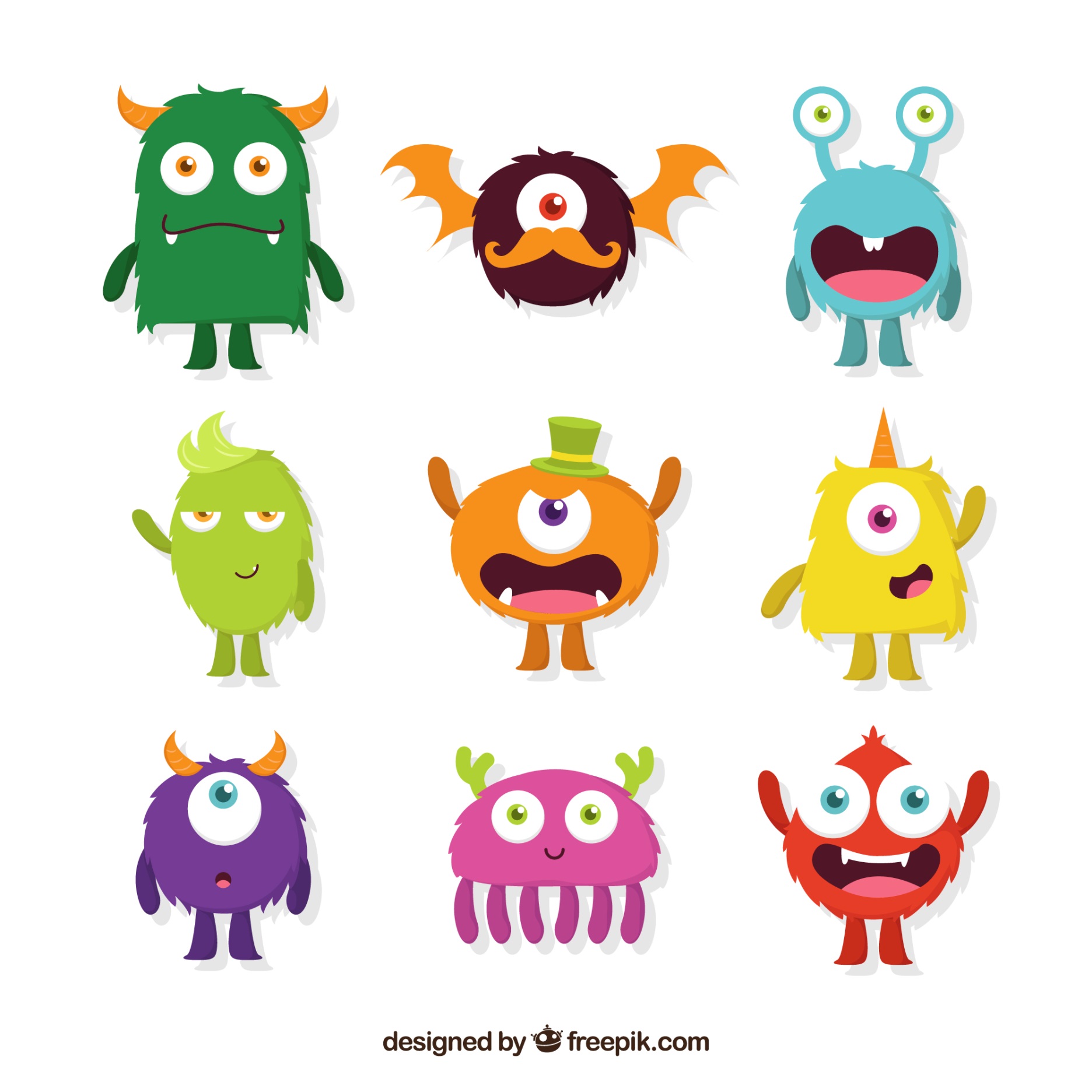 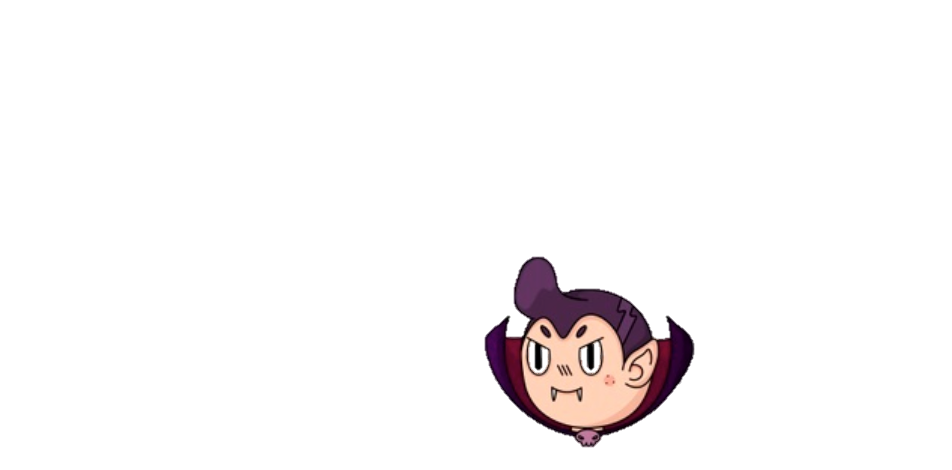 O
E
N
F
A
D
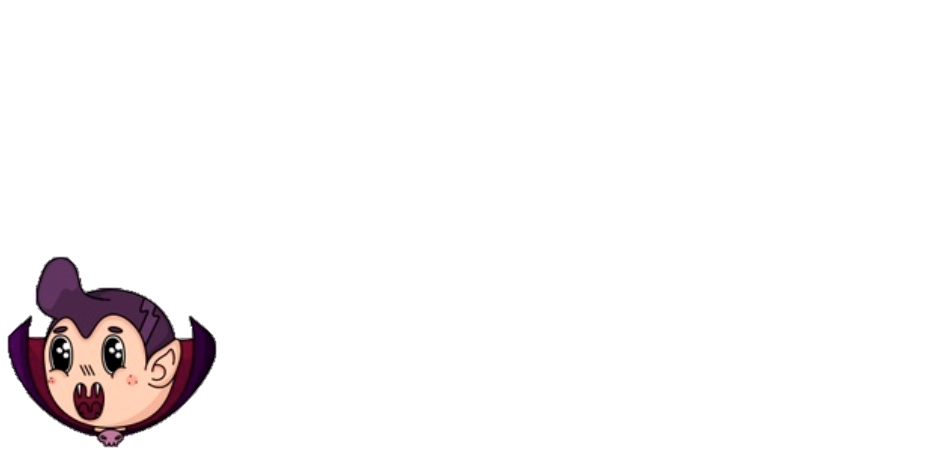 M
O
D
I
E
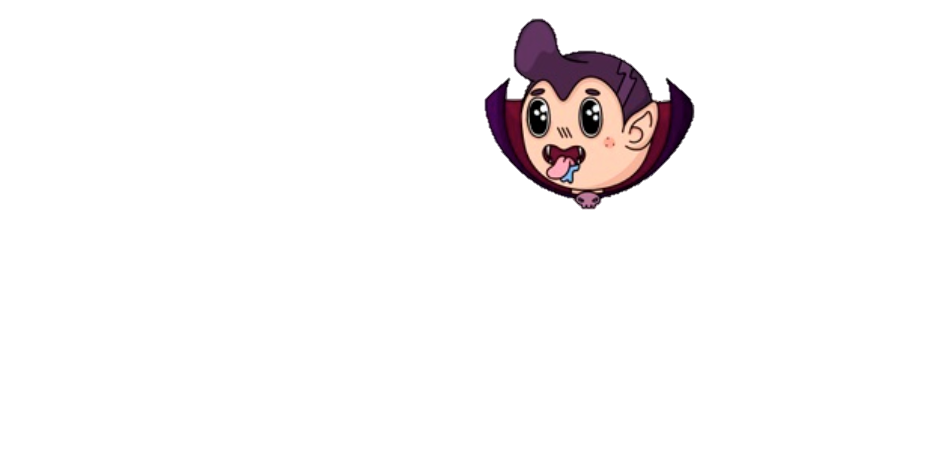 A
C
S
O